What shape is the Earth?
Our learning aims today…

How do we know what shape the Earth is?
What evidence can we find?
How do we know whether or not the Earth is flat?
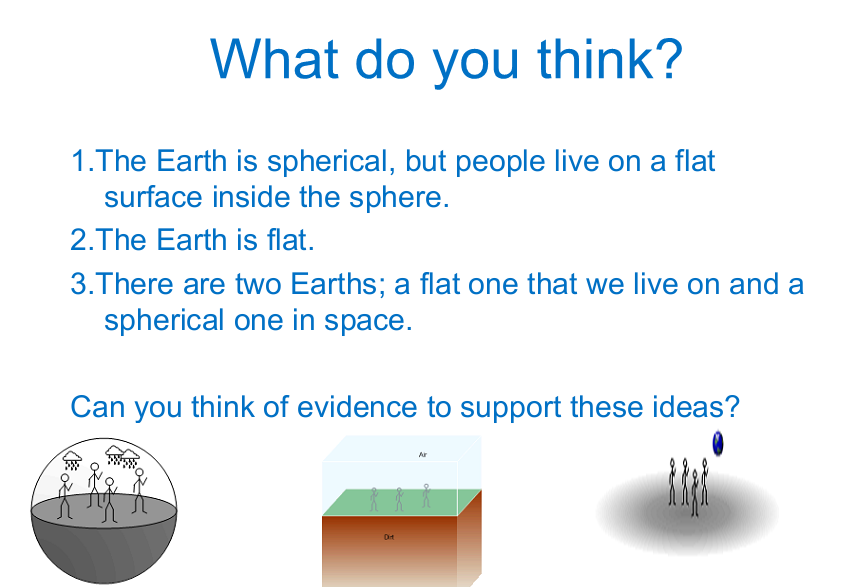 etinne
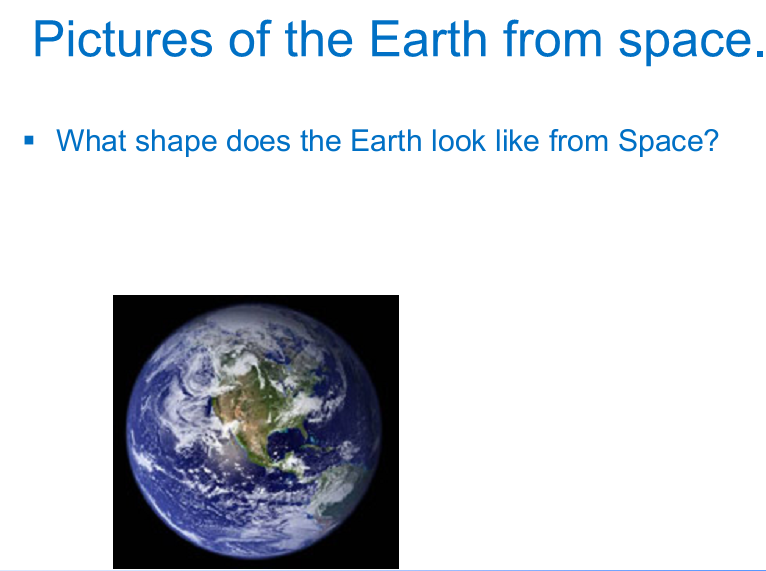 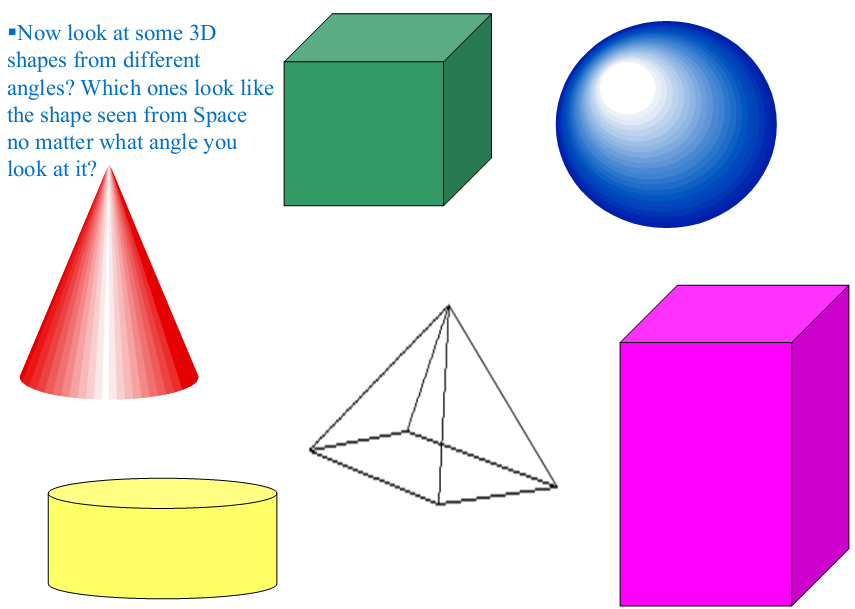 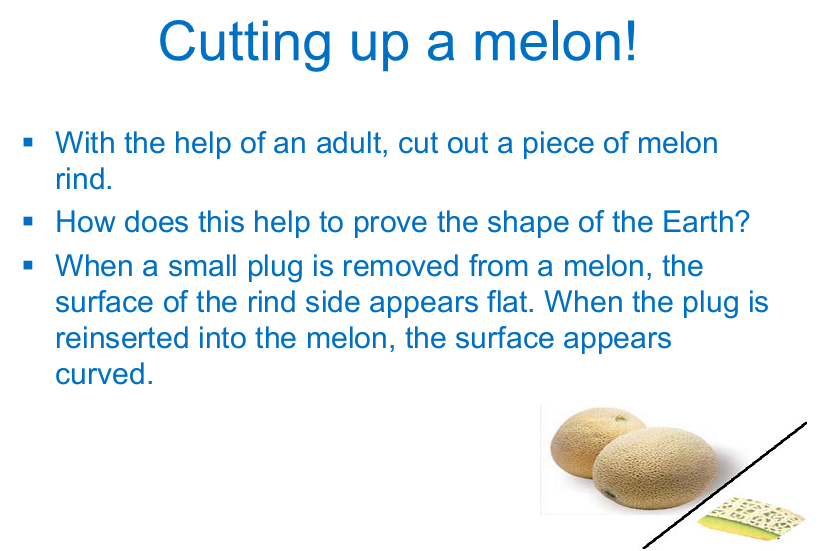 Christian, brigitte, amanda, mateo
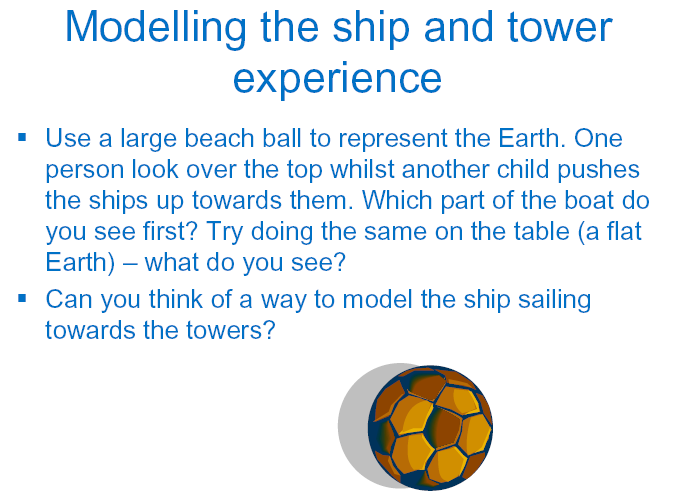 Curve of the earth – chloe & mandy
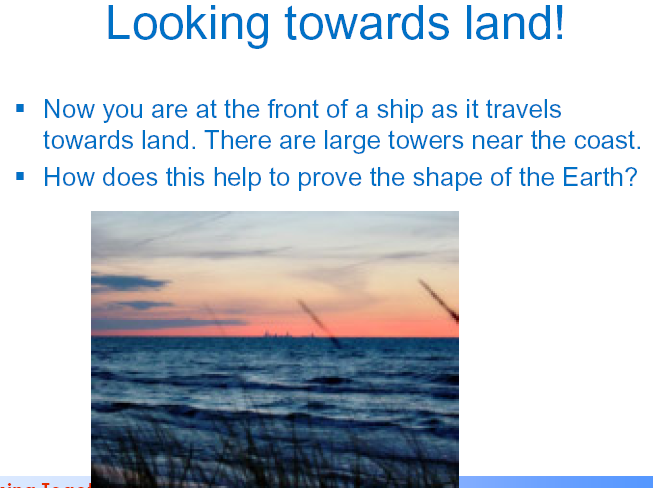 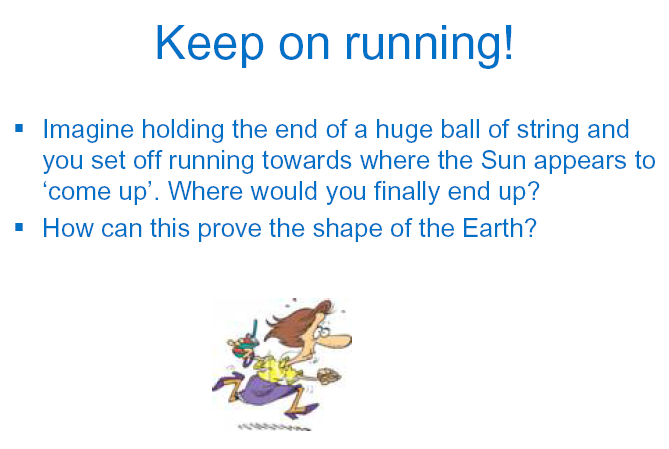 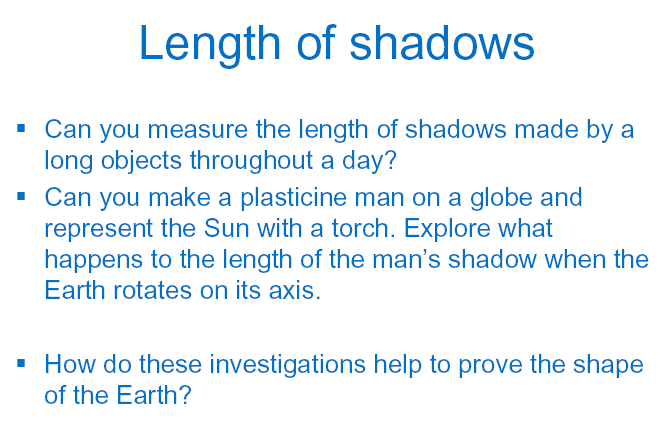 Julius &b gerad paul, sabastiano
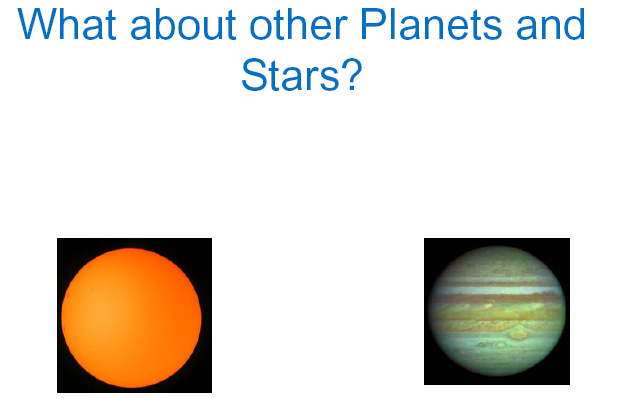